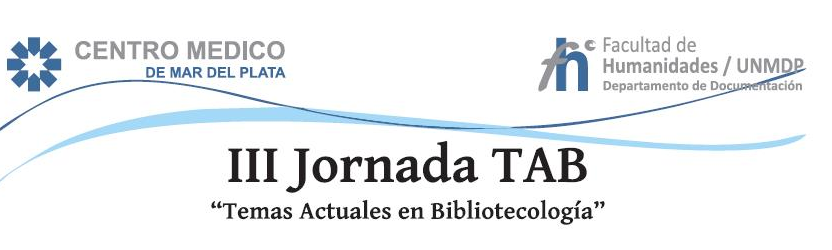 16 de noviembre de 2012

Optimizar la aplicación de las TIC’S para una evaluación integral sólida en la carrera de Bibliotecario Escolar a distancia . Proyecto  de investigación sobre la asignatura Bibliografía y Selección de Textos.
 
Proyecto presentado y aprobado para la Carrera de Especialización en Docencia Universitaria.

PELUCHI, Olga
RAVERA, Marcela
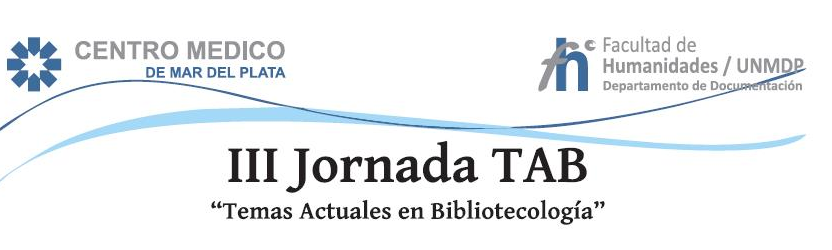 16 de noviembre de 2012


evaluación integral del alumno 

docente-conocimiento-alumno

transposición didáctica 

el saber sabio 

el saber enseñado
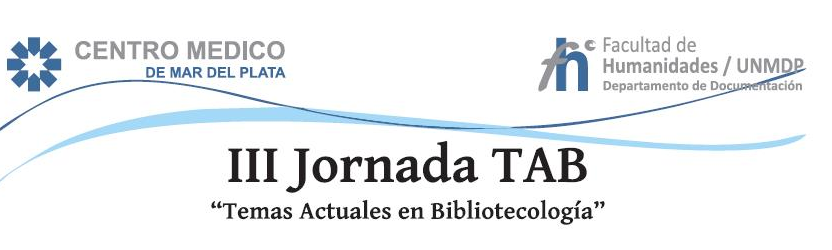 16 de noviembre de 2012

La evaluación en la EAD
mediante la implementación de
 plataformas educativas 
un contacto con los alumnos
por diferentes canales: 
 mail 
 chats
 foros 
redes sociales
facebook, twiter, youtoube, etc.
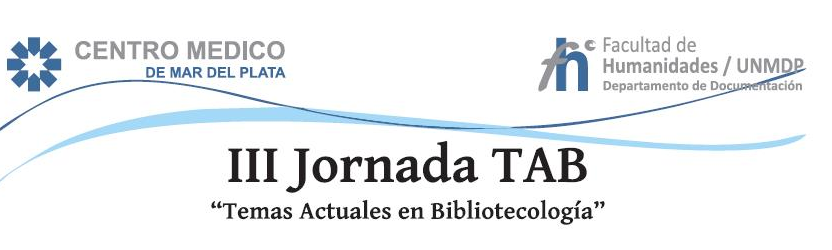 16 de noviembre de 2012

items a tener en cuenta para evaluar.

Comprensión de consignas
Citación autoral 
Lectura e interpretación 
Respuestas ajustadas a las preguntas 
Aportes personales
Valoración y relación de hechos
Cantidad de ingresos que el alumno efectúa en la plataforma
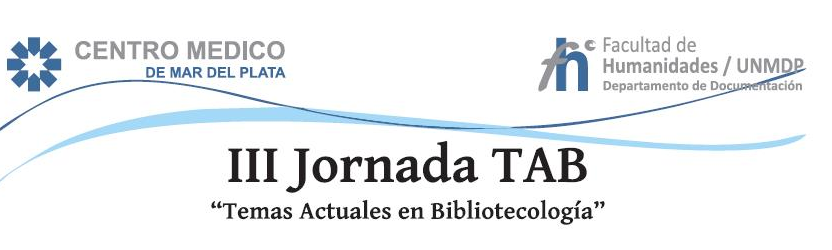 16 de noviembre de 2012

La evaluación en la cátedra de Bibliografía y Selección de Textos
entrega de dos trabajos prácticos 

1. Compilación Bibliográfica
2. Desarrollo de Colecciones
3. Mundo de los proveedores

Dos parciales
Trabajo final: entrega de Compilación bibliográfica
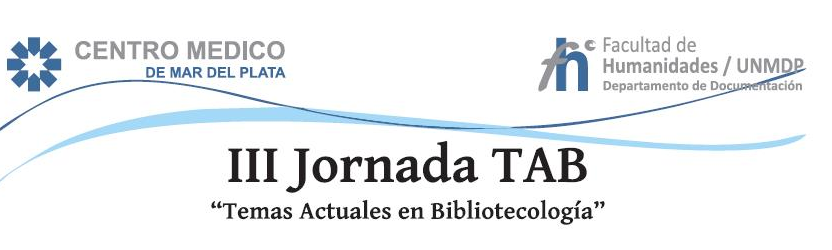 16 de noviembre de 2012

Propuesta de evaluación
Evaluación de modo integral

1.Decidir que es lo que se evaluará.
2.Seleccionar y/o elaborar los ítems para armar el instrumento
3. Decidir como se clasificarán los ítems
4. Pensar una estrategia de devolución y comunicación de las evaluaciones
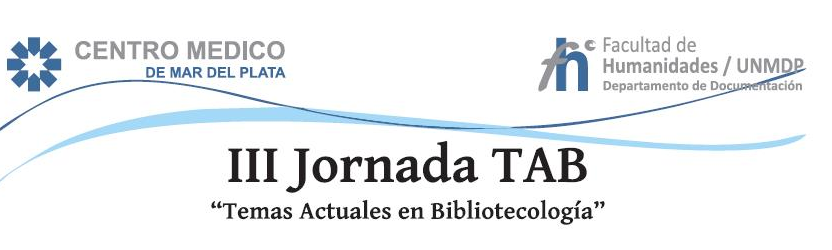 16 de noviembre de 2012



Definición de la pregunta de investigación. 
 
¿Las evaluaciones de la Cátedra de Bibliografía y Selección de Textos, en la modalidad a distancia están integralmente diseñadas para observar habilidades y conocimientos adquiridos por parte del alumno durante la cursada?
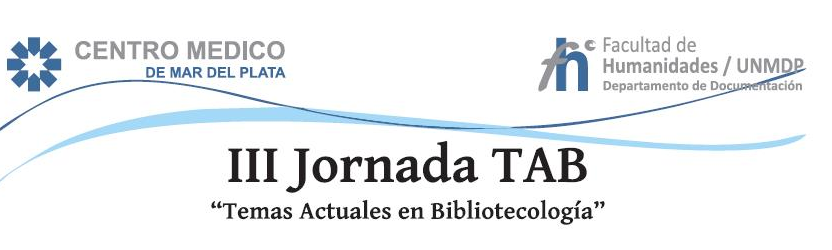 16 de noviembre de 2012


Objetivo General

Realizar un análisis exhaustivo de las diversas instancias e instrumentos de evaluación en el desarrollo del dictado en la modalidad a distancia de la asignatura Bibliografía y Selección de Textos de la Carrera de Bibliotecario Escolar. Facultad de  Humanidades. UNMDP.
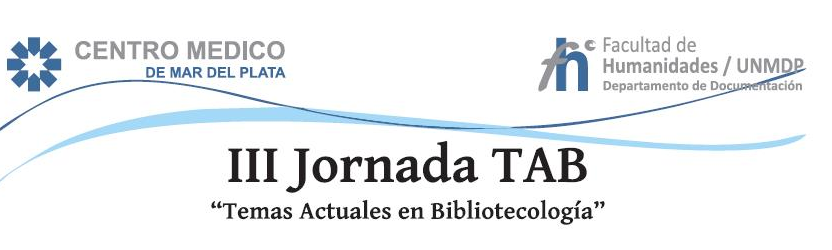 16 de noviembre de 2012

Objetivos específicos

Identificar las dificultades esenciales que presentan los alumnos en las distintas instancias evaluativas.

2. Valorizar la frecuencia de intervenciones que realizan los alumnos en las diferentes opciones que ofrece la plataforma educativa y confrontar su incidencia en la evaluación final.

3. Proponer un modelo de mejora en la intervención evaluativa.
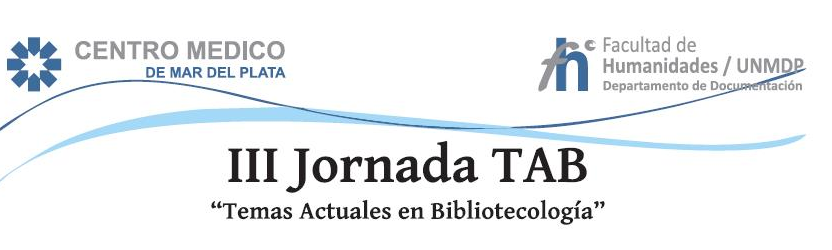 16 de noviembre de 2012

 Definición Metodológica

Observación directa en la plataforma.
Analizar instrumentos de evaluación.
Posibilidad de observar la actividad de los alumnos a través del foros, mails, consultas y envío de trabajos.
Posibilidades y límite: crítica y avance: observación en cualquier momento, falta de funciones más interactivas, por ejemplo: wiki
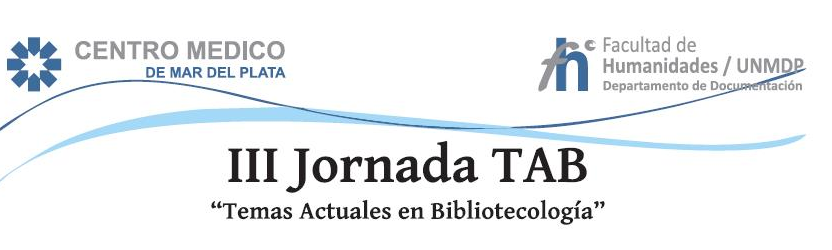 16 de noviembre de 2012

Elaboración de instrumentos para la recolección de datos

Se armará una planilla Excel  

Con campos como: datos del alumno, conexión a la plataforma (cantidad de veces), participación en el foro, tiempo de devolución de las actividades, consultas, captación de conceptos esenciales. Con este instrumento también se podrán obtener resultados cualitativos de los datos.
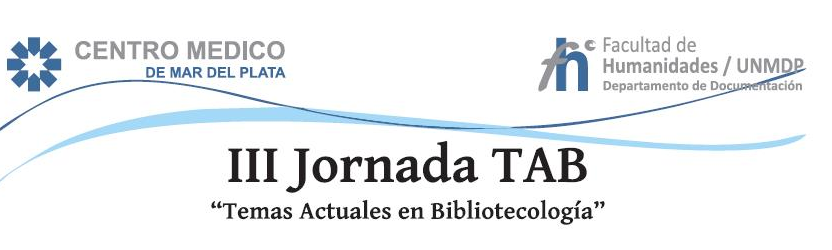 16 de noviembre de 2012

Técnicas de observación y fuentes de información

Observación directa 
Entrevista a docentes semiestructuradas
Encuestas semiestructuradas

En cuanto al universo: se incluirán todos los alumnos de la cursada de Bibliografía y Selección de Textos correspondiente a la Cohorte 2013 y  los docentes, que integran el total de las asignaturas del Plan de Estudios.
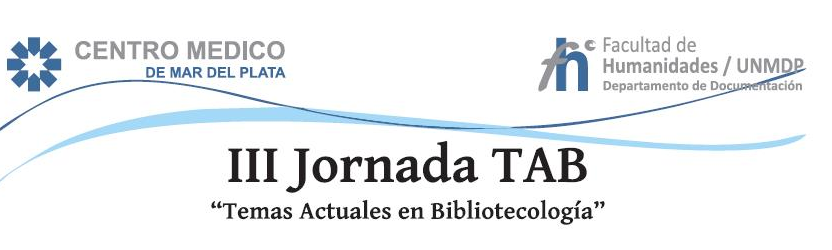 16 de noviembre de 2012

Conclusión

Proponemos un instrumento integral de evaluación abarcando todos los aspectos de la comunicación posible.
Esta propuesta involucra incorporar la auto evaluación y el aporte ineludible de establecer una “presencialidad” virtual o real
Esta interacción debe consistir en una retroalimentación individual y colectiva, que contribuirá al funcionamiento de la tríada docente-conocimiento-alumno, para favorecer la enseñanza para la comprensión y la práctica de la buena enseñanza .
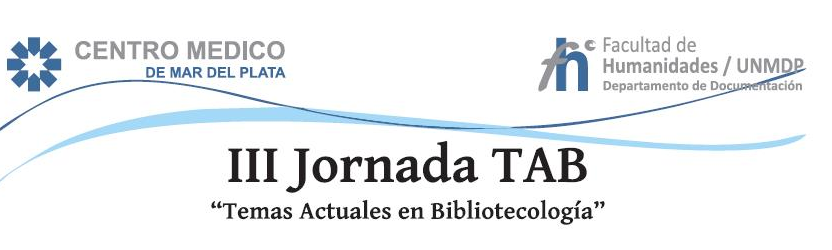 16 de noviembre de 2012

Muchas gracias!!




Olga Peluchi
opeluchi@hotmail.com

Marcela Ravera
mcravera@mdp.edu.ar